NCHRP 20-59(48): Effective Practices for The Protection of Transportation Infrastructure From Cyber Incidents
Transportation Research Board
94th Annual Meeting

January  13, 2015
Ron Frazier, David Fletcher
Co-Principal Investigators
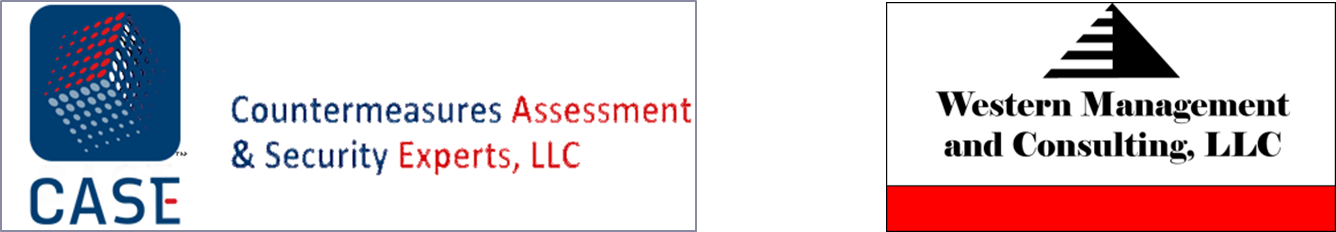 Key Presentation Take-Away
Awareness of this major transportation cybersecurity research initiative
Advance look at project deliverables
Opportunity to contribute to the research
NCHRP 20-59(48) Overview
•  $300k Research Project
Sponsors: NCHRP, TCRP
Scope: Cybersecurity of industrial control, transportation control and enterprise data systems 
•  Deliverables available Q2 2015
	- Executive PP briefing template
	- Cybersecurity primer/best practices
	- Cybersecurity webinar
Transportation Systems
4
[Speaker Notes: Increasing dependence on digital components,  systems and  communications networks
Risks are significant and growing for business applications and transportation operations technology in both the transit and highway sectors
Cyber security is necessary for and now affects transportation mobility, security safety, and reliability
Each system, each process , etc. is unique and the response solutions and improvements must be individualized for each.  Threats and opportunities are specific and must be mapped system by system within each respective organization.]
Effective practices for The Protection of Transportation Infrastructure From Cyber Incidents
EXECUTIVE BRIEFING
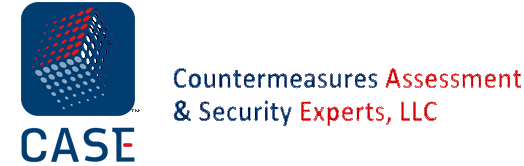 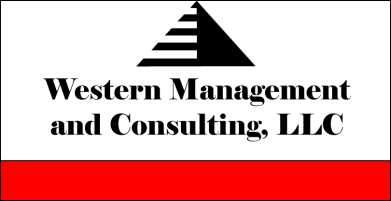 [Speaker Notes: This presentation is intended to be used in a short (approximately 20-minute) briefing to C-level managers as an introduction to business application and transportation operations technology cyber security  best practices.
The briefing was developed by CASE and WMC as a part of NCHRP 20-59 (48) in January 2014 and is derived from multiple sources.
The material can and should be augmented with local knowledge, as appropriate.]
Cybersecurity Primer
Introduction: What is Cybersecurity and Why It Matters to Transportation
Section 1 - Top Myths of Transportation Cybersecurity
Section 2 - Risk Management Principles and Risk Management Approaches
Section 4 – Plans and Strategies, Establishing Priorities, Organizing Roles and Responsibilities
Section 5 – Transportation Operations Systems 
Section 6 – Countermeasures: Protection of Operational Systems 
Section 7 – Training: Building a Cybersecurity Culture
Section 8 – Security Programs and Support Frameworks
CASE, LLC and WMC, LLC
Cybersecurity domains
CASE, LLC and WMC, LLC
7
Transportation cybersecurity webinars
60 minute in-depth discussions 
Cybersecurity risks
Countermeasures
Resources

Tailored for Highways and Transit operations staff

Will be conducted 1Q - 2Q 2015
Dates still being negotiated with sponsors.
CASE, LLC and WMC, LLC
8
How you can contribute
Provide additional cyber incidents
Provide additional business case material
Provide examples of cyber plans, policies, training, etc.
Co-sponsor webinars
CASE, LLC and WMC, LLC
9
Thank You
For additional information or to contribute additional material, please contact: 

Dave Fletcher
Co-Principal Investigator, NCHRP 20-59(48)
Western Management and Consulting, LLC

505-379-6499
fletcher.d@att.net
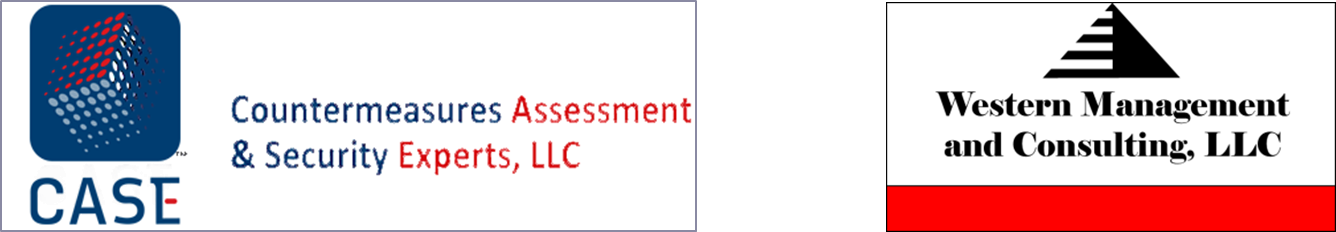